Begravningsverksamhet Skara den 27 april 2019
Eva Årbrandt Johansson 08-7377210
[Speaker Notes: Kort presentation av SKAO och samarbetet med Hembygdsförbundet
Genomgång av reglerna gällande begravningsverksamheten och gravanordningar m.m. som påverkar våra möjligheter och samverka.]
Tillämpliga lagar
Begravningslagen (1990:1144)
Begravningsförordningen (1990:1147)
Förvaltningslagen (2017:900), ändrad 1 juli 2018
Kulturmiljölagen (1988:950)
Tryckfrihetsförordningen
Offentlighets- och sekretesslagen (2009:400)
Arkivlagen (1990:782)
Plan- och bygglagen (2010:900)
Miljöbalken (1998:808)
M.m.
Vad är begravningsverksamhet?
De olika åtgärder som har direkt samband med förvaltningen av allmänna begravningsplatser.
Huvudmän, 1 kap. 1 § begravningslagen
Församlingar inom Svenska kyrkan (territoriella), jmf Göteborgs begravningssamfällighet, Stockholms och Tranås kommuner
Hålla allmänna begravningsplatser och ordna med begravning
Tillräckligt antal gravplatser och andra gravanläggningar av allmänt förekommande slag samt särskilda gravplatser, 2 kap. 2 § begravningslagen
Begravningsplatsen ska hållas i ordnat och värdigt skick
Vad är begravningsverksamhet?Tjänster som ingår i begravningsavgiften och som är utan kostnad för dödsboet, 9 kap. 6 § begravningslagen:
Gravplats på allmän begravningsplats i 25 år (Obs! endast till juridisk person om särskilda skäl)
Gravsättning inkl. gravöppning, återfyllning och iordningsställande av öppen grav
Transporter
Inom förvaltningsområdet
Till krematorium och särskilda gravplatser 
Kremation
Lokaler
För förvaring och visning av stoft
För begravningsceremoni utan religiösa symboler
Vad är begravningsverksamhet?
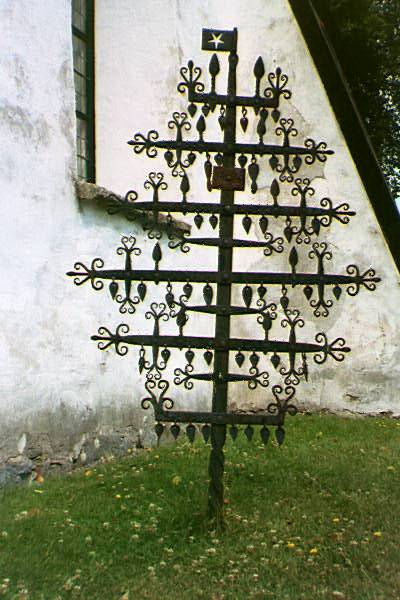 Kulturhistoriskt värdefulla gravanordningar som har tillfallit upplåtaren
Gravskötsel, äldre åtaganden före år 2000
Jmf. prop. 1998/99:38 s. 115
 
KML – tillstånd för ändring, vou-plan, huvudmannen ska bevara vissa gravanordningar (BL)
5
[Speaker Notes: De äldre skötselåtagandena har gjorts under en tid då andra förutsättningar gällde för församlingarnas ekonomi än vad som kommer att bli fallet efter relationsändringen och då en särredovisning av begravningsverksamhetens kostnader inte var regel. Regeringen anser därför att det är rimligt att kostnaden för alla äldre skötselåtaganden som inte täcks av fonderade medel även i fortsättningen betraktas som en driftskostnad i begravningsverksamheten och betalas genom begravningsavgiften. Även skötsel som följer av kulturmiljövårdens krav, som t.ex. underhåll av kulturhistoriskt intressanta gravanläggningar, bör ingå i begravningsverksamheten och finansieras via begravningsavgiften. Detta utesluter dock inte att vissa kostnader kan finansieras med hjälp av den kyrkoantikvariska ersättningen (se avsnitt 5)

Riksantikvarieämbetets föreskrifter om kyrkliga
kulturminnen;11 § Ägare till kyrkobyggnader, kyrkotomter och begravningsplatser som
avses i 4 kap. 3, 4, 13 och 14 §§ kulturminneslagen ansvarar för att en vård och
underhållsplan finns för dessa objekt. Planen ska redovisa hur objekten
ska vårdas och underhållas så att det kulturhistoriska värdet inte minskas och
deras utseende och karaktär inte förvanskas. Såväl sedvanligt underhåll som
tillståndspliktiga åtgärder enligt 4 kap. 3 och 13 §§ kulturminneslagen ska
framgå av planen. Planen ska revideras med intervall om högst tio år. Länsstyrelsen
ska ges möjlighet att yttra sig över planen.
12]
Finansiering av begravningsverksamheten
Kammarkollegiet fastställer begravningsavgiften. 

Avgiftssatsen ska grundas på en särredovisning av verksamhetens intäkter och kostnader.

Enhetlig begravningsavgift 2019 - 25,3 öre
Gravrättsinnehavarens rättigheter och skyldigheter
Rättigheter
Gravanordning och utsmyckning, 7 kap. 26 §
Vilka som får gravsättas, 7 kap. 21 § 
Överlåta gravrätt till annan, 7 kap. 11 § 
Förordna att gravrätten går över till annan, 7 kap. 15 §
Återlämna gravrätten, 7 kap. 12 §
Skyldigheter
Hålla gravplatsen i ordnat och värdigt skick, 7 kap. 3 § 
Ansöka om att få sätta upp gravanordning, 7 kap. 27 § 
Undantag för begränsad gravrätt
Gravanordningens utseende och beskaffenhet
Gravplatsens utsmyckning och ordnande
Upplåtaren ansvarar för att gravplatsen hålls i ordnat och värdigt skick
Ändringar gällande grav-plats och -rätt
Om skador måste förebyggas har upplåtaren rätt att genast genomföra nödvändiga åtgärder på gravplatsen, 7 kap 31 §.

Sannolikt har projekten kring säkring av gravanordningar medfört fler återlämnade gravplatser.

När en gravrätt har upphört (tiden har gått ut, återlämnas, förverkas, förklaras ha upphört) tillfaller under vissa förutsättningar gravanordningen upplåtaren, 7kap. 32 §. Det som har tillfallit upplåtaren ska behållas om gravanordningen är kulturhistoriskt värdefull och om möjligt bevaras på gravplatsen eller inom begravningsplatsen, 7 kap. 37 §.
Samverkan
Samverkan bör endast ske kring skötsel av vissa allmänna ytor på begravningsplatsen och de gravplatser med gravrätt som konstateras ha upphört.

Samverkan sker i enlighet med de villkor huvudmannen satt upp – jmf. exempelvis god arbetsmiljö, det finns risk för skada på sak och person. 

En hembygdsförening eller motsvarande kan inte antecknas som gravrättsinnehavare med nuvarande regelverk.

Skötselavtal mellan huvudman och hembygdsförening
[Speaker Notes: Det hembygdsföreningar gjort bra på vissa ställen är att dokumentera historien på kyrkogårdarna och kring de begravda personerna. Där har de ibland en värdefull kunskap som inte finns någon annan stans. Ibland är den kunskapen viktigare att bevara är gravanordningarna. Peter Lindvall

Finns GRI är det deras sak att sköta om gravplatsen och ändringar får inte göras annat än om fara och färde. Är det kulturhistoriska värdefulla anordningar är det HM men finansiering av begravningsavgiften. Även sådana anordningar som ännu inte bedömts eller gravplatser där frågan om rättmätig innehavare svävar bör skötas av HM. Vissa HM har fortfarande mindre god ordning i gravboken pga av digitalisering osv.

HM har alltid ett ansvar för vad som sker, om än endast moraliskt, på kyrkogården och begravningsplatsen. Blir något fel med en anordning kan det orsaka personalen skada längre fram vilket måste bedömas som en risk i arbetet. Arbetsmiljölagen kan vara tillämplig och samordningsansvar uppkomma för HM. Moraliskt kommer HM alltid att hållas ansvarig för det som sker med HM vetskap på begravningsplatsen-

BL är restriktiv när det gäller antecknandet av juridisk person, det krävs att GRI har varit nära endera den avlidne eller de gravsatta.

Ulricehamn – avser återlämnade gravplatser eller sådana gravplatser där det inte finns någon som gravrätten kan över till. I nuläget hänvisar församlingen GRI till hembygdsföreningen. GRI åsikt om att gravanordningen ska tas bort respekteras av både huvudmannen och hembygdsföreningen. Gäller gravanordningar som inte är kulturhistoriskt värdefulla men som har ett värde lokalt. Generellt gäller att ideella krafter är positivt men jag vågar ändå problematisera. 
Problem – tänk om något händer. Är arbetsmiljölagen tillämplig här, så kan det vara om hembygdsföreningen utför sådant arbete som församlingen annars skulle ha gjort jmf förvaltningen av allmän begravningsplats. Även generellt skulle församlingen kunna hållas ansvarig för skada som åsamkas sak eller person oavsett om det är egen personal eller ideellt arbetande personer, församlingen har ju ansvar för begravningsverksamheten. Att arbeta på kyrkogård kräver kompetens, man ska adekvat utbildning och erfarenhet tex. vid hanteringen av röjsåg mm.
 
Det hembygdsföreningar gjort bra på vissa ställen är att dokumentera historien på kyrkogårdarna och kring de begravda personerna. Där har de ibland en värdefull kunskap som inte finns någon annan stans. Ibland är den kunskapen viktigare att bevara är gravanordningarna. Peter Lindvall]